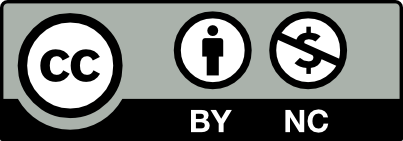 Advanced using of spreadsheet to analyze logistics data
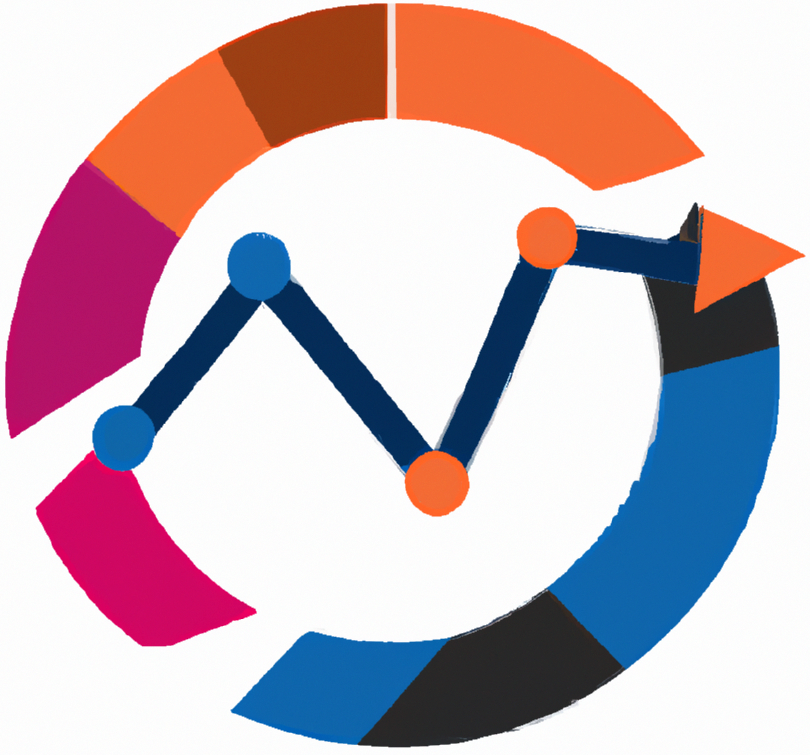 Otpimization in Supply Chain Management
Lecture
BAS4SC
 Business Analytics Skills for the Future-proofs Supply Chains
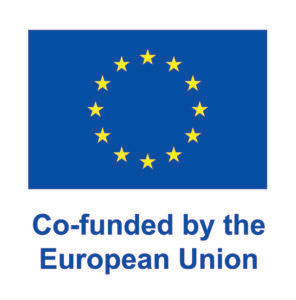 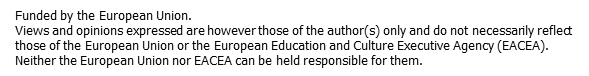 Project number – 2022-1-PL01-KA220-HED-000088856
Agenda
concept of optimization in logistics;
the role of the warehouse in the supply chain;
determining warehouse space;
selected methods of inventory management in the supply chain;
the Solver tool.
Optimization
Optimization in logistics is the process of finding the most effective way of organizing the flow of goods, information, and resources throughout the entire supply chain;
The goal of optimization in logistics is to improve various aspects of activity, such as:
reduction of goods flow time;
optimization of transportation, warehousing, and handling costs;
improvement of logistics service quality;
increased flexibility and responsiveness to changes in demand;
reduction of inventory levels while ensuring continuity of supply;
improved management of warehouse space and transportation resources;
integration and automation of logistics processes.
Source: Reszka, 2012; Antoniuk et al., 2021; Gupta et al., 2022; Kauf & Tłuczak, 2016; Konarzewska et al., 2020
Logistical optimization models
distribution network design (determining the locations of distribution centers);
designing transportation systems (optimization of transport tasks, minimization of empty runs, determining delivery routes);
inventory management (allocation of stocks, estimating their size, determining order placement timings);
designing and managing warehouse activities (maximizing warehouse space efficiency).
Source: Powers, 1989; Smyk, 2023; Tylicki & Bartol, 2017
Optimization methods
The main classification of optimization methods is based on the type of optimization task to be solved
Source: Jayarathna et al., 2021; Kusiak et al., 2021
Role of warehouse in supply chain
The warehouse is intended for storing material goods in a designated space of the warehouse building, according to established technology, equipped with appropriate devices and technical means, managed and serviced by a team of people equipped with the necessary skills;
In the context of the supply chain, the warehouse have an extremely important role, serving as a key center for coordination and storage of goods, which is essential to ensure the smooth flow of products from producers to consumers.
Source: Gołembska, 1999; Miszewski, 2019; Gu et al., 2007; Mason et al., 2003; Ramaa et al., 2012
Warehouse space
Calculating warehouse space requires consideration of its various types.
Figure 1: Division of warehouse space
Source: Dudziński & Kizyn, 2002; Zunic et al. 2017
Warehouse space
The size and shape of the warehouse depend on the following variables:
the types, number, and dimensions of positions where warehouse activities are performed in the receiving and dispatching zones;
the dimensions and quantities of storage fields in the storage area;
the dimensions and quantities of laydown areas;
parameters of shelving rows and the number of columns in rows;
the width of the working aisle for the selected forklift;
the width of communication paths for equipment and personel.
Source: Dudziński & Kizyn, 2002; Zunic et al. 2017
Warehouse space
The total warehouse area S can be expressed by the formula: 

S = fs + fp = fs + fw + fd + fa

fs – storage area
fp – auxiliary area
fw – area designated for receiving, sorting, and dispatching
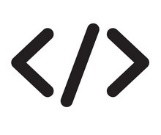 Formula in Excel: 
S = [the storage area] + [the auxiliary area] = = [the storage area]+ [the area designated for receiving, sorting, and dispatching materials]+ [the area occupied by passages and driveways]+ [the administrative and social area]
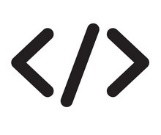 Source: own elaboration
Warehouse storage space
The part of the warehouse area that includes the horizontal projection of the smallest repeatable part of two rows or blocks of load units (LU) along with handling clearances for storage and the handling path between them is the warehouse module;
Warehouse modules for row storage without equipment can be arranged in two ways:
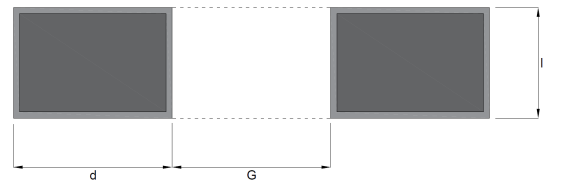 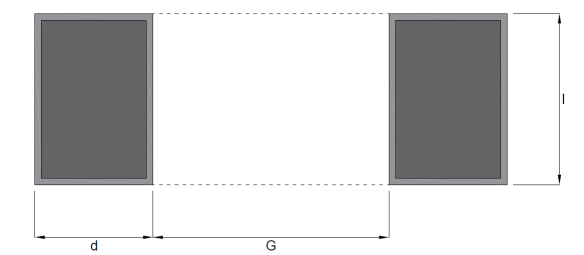 Figure 2: A warehouse module for row storage without equipment with perpendicular arrangement of palletized LU
Figure 3: warehouse module for row storage without equipment with parallel arrangement of palletized LU
Source: own elaboration
Warehouse storage space
The area of a warehouse module for row storage without equipment is calculated using the formula: 

M = (2 × d + G) × l [m2]

d – width of the laydown area [m], G – width of the handling path [m], l – length of the storage field [m]. 
 
The capacity of the module is equal to 2 palletized load units for single-level storage and 2×n palletized load units for stacked storage when stacking in n levels.
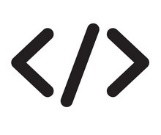 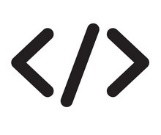 Formula in Excel: 
M = (2*[width of the laydown area]+[ width of the handling path])*[length of the storage field]
Source: own elaboration
Warehouse storage space
The area of a warehouse module for block storage without equipment is calculated using the formula:

Mb = (2 x f + G) × b = (2 × nLUz × d + G) × nLUb × l [m2]


f – block width [m], 
G – width of the handling path [m], b – block length [m], nLUz – number of loading units in a block row, d – width of the storage area [m], nLUb – number of rows in the block, l – length of the storage field [m]. 
The capacity of the module is equal to 2×nLUz×nLUb palletized load units for single-level storage and 2×nLUz×nLUb×n palletized load units for stacked storage when stacking in n levels.
Warehouse modules for block storage without equipment can be arranged as shown below:
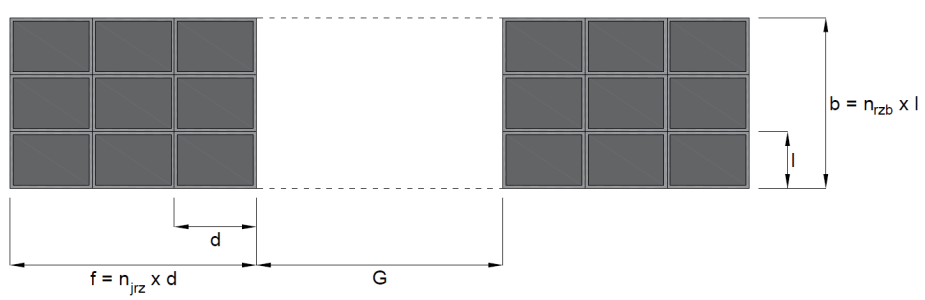 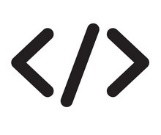 Figure 4: Warehouse module for block storage without equipment
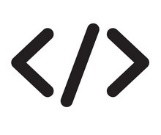 Formula in Excel: 
Mb = (2*[block width]+[width of the handling path])*[block length]
Source: own elaboration
Warehouse storage space
The volume of a storage module (module capacity) depends on its surface area (Mb) and the height at which the loading unit was formed (h). The volume of the module is calculated from the formula:

VM = [(2 x f + G) x b] x h [m3]
h = nrh x h0 + hp [m]

f – block width [m]
G – width of the handling path [m]
b – block length [m]
h – high palletized load units [m]
nrh – number of layers per palletized load units
h0 – height of the collective packaging [m]
hp – media height [m]
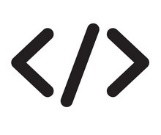 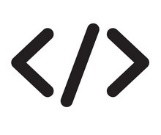 Formula in Excel: 
VM = {(2*[block width]+ [width of the handling path])*
[block length]}*[high palletized load units]
Source: own elaboration
Warehouse storage space
The volume of the warehouse module (module capacity) depends on its surface area (Mb) and the height to which the load unit (H) has been formed. The volume of the module is calculated using the formula:

VM = [(2 x f + G) x b] x H [m3],
H = n x h = n x (nrh x h0 + hp) [m]

f – block width [m]
G – width of the handling path [m]
b – block length [m]
H – block height [m]
n –number of stacked palletized load units
h – high of palletized load units [m]
nrh – number of layers per palletized load units
h0 – height of the collective packaging [m]
hp – media height [m]
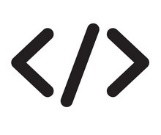 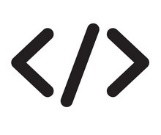 Formula in Excel: 
VM = {(2*[block width]+ [width of the handling path])*
[block length]}*[block height]
Source: own elaboration
Selected methods of inventory management in the supply chain
Inventory management in the supply chain is a key element that ensures operational fluidity, cost minimization, and customer satisfaction;
The classic concept of inventory management allows for managing inventories in a distribution network, where they are usually located in various places;
Solving the problems of inventories located in multiple locations focuses primarily on analyzing the size of safety stocks;
Safety stock depends on the variability of demand in the inventory replenishment cycle, expressed as the standard deviation of demand in that period and a safety factor dependent on the adopted service level.
Source: Cyplik & Hadaś, 2012; Babaï & Dallery, 2005; Mascle & Gosse, 2014
Safety stock calculation
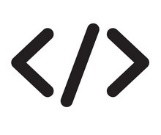 Source: Cyplik & Hadaś, 2012; Babaï & Dallery, 2005; Mascle & Gosse, 2014
Safety stock calculation
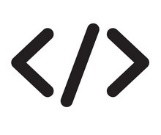 Source: Cyplik & Hadaś, 2012; Babaï & Dallery, 2005; Mascle & Gosse, 2014
Safety stock calculation
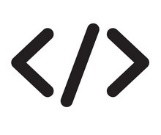 Formula in Excel: 
SST = [safety factor]*[standard deviation of the sum of demands at points D1-Dn in the replenishment cycle] =
= [safety factor]* SQRT[(STDEV.P([cell range for D1])^2) + (STDEV.P([cell range for D2])^2) + … + (STDEV.P([cell range for Dn])^2)]
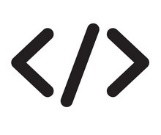 Source: Cyplik & Hadaś, 2012; Babaï & Dallery, 2005; Mascle & Gosse, 2014
Warehouse space
In the case of dispersed stock, customers are served directly from stock located in regional warehouses (RW), where the safety stock is maintained.
Source: Krzyżaniak, 2006
Figure 5: Distributed inventory case illustration
Cost of maintaining  safety stock
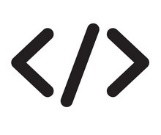 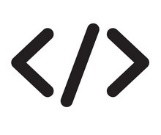 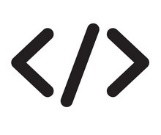 Source: own elaboration
Warehouse space
For centralized stock, customers are served from the central warehouse (CW) with direct deliveries, such as courier shipments.
Client
Figure 6: Centralized inventory case illustration
Source: Krzyżaniak, 2006
Cost of maintaining  safety stock
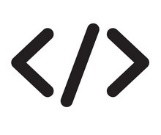 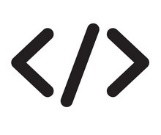 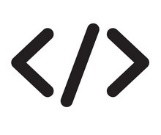 Source: own elaboration
Strengths and weaknesses of the classic inventory management concept
the need for an assumption of constant and predictable demand, which does not always correspond to the dynamic and variable market realities;
not accounting for demand variability and risk in the supply chain (e.g., delivery delays, market changes);
lack of flexibility in responding to rapid changes in the market or supply chain, as they are based on fixed parameters and do not anticipate dynamic adaptation to new conditions.
simplicity and clarity – they are easy to understand and implement;
help in minimizing the total costs of inventory management by balancing the costs of ordering and holding inventory, aiming for economic order quantity;
clear and defined decision-making processes that help manage orders and inventory based on calculations and predefined rules.
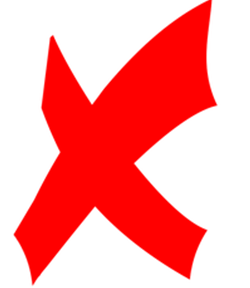 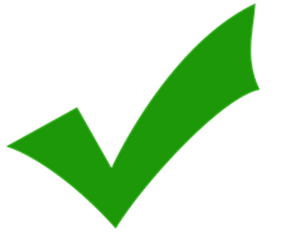 Source: own elaboration
Distribution Requirements Planning
DRP (Distribution Requirements Planning) – coordinates demand with inventory levels in various locations;
The purpose of using the distribution demand planning method is to reduce inventories in the distribution network;
The DRP system allows for estimating delivery schedules for each stock keeping unit (SKU) to sales points. It requires having the following information:
the structure of the distribution channel through which the SKU flows;
forecast of demand for individual SKUs at the point of sale level;
the current stock level (on-hand stock) of a given SKU;
target level of safety stock;
recommended replenishment amount;
replenishment delivery time.
Source: Nugroho, 2019; Mukhsin & Sobirin, 2022
DRP Algorithm
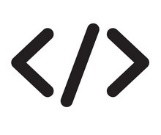 Projected on Hand (t) = (On Hand (t-1) + Scheduled Receipt (t) + Planned Order Receipt(t) – Gross Requirement (t))
Net Requirement can be calculated using formulation below:
Net Requirement (t) = (Gross Requirement (t) + Safety Stock) – (Scheduled Receipt (t) + Projected on Hand (t-1))
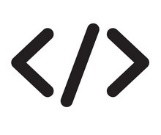 Total Inventory and Distribution Cost = Ordering Cost + 
+ Holding Cost + Delivery Cost
Source: Ngatilah et al., 2020
Strengths and weaknesses of DRP
complexity of implementation, especially in large organizations with extensive supply chains, which requires precise planning and coordination;
high initial costs related to purchasing software, hardware, and employee training;
dependency on the accuracy and timeliness of input data, inaccuracies in the data can lead to forecasting and planning errors, which ultimately may cause excessive or insufficient inventories.
improved coordination in the supply chain through better information and goods flow from the producer to the consumer, leading to more efficient distribution;
increased forecasting accuracy, as it considers actual order data and inventory levels throughout the chain, which helps optimize inventory levels and reduce costs;
improved product availability by ensuring that stocks are placed where they are most needed, thereby minimizing the risk of shortages and production downtime.
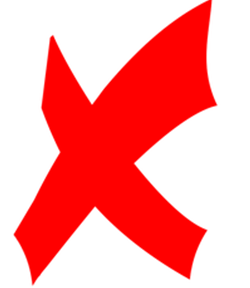 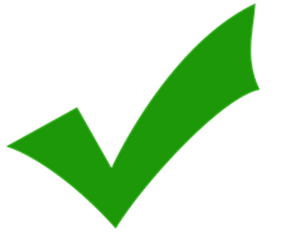 Source: own elaboration
Economic Order Quantity
EOQ (Economic Order Quantity) is a mathematical model used to determine the optimal order quantity that minimizes the total costs associated with ordering and holding inventory;
This method is ideal for products with stable and predictable demand.
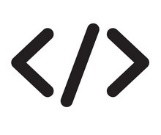 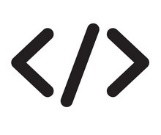 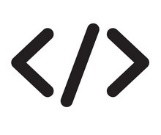 Formula in Excel: 
EOQ = SQRT((2*[expected demand]*[cost of stockpiling])/[the cost of keeping one unit])
Source: Davis et. al., 1984; Krzyżaniak, 2005; Muckstadt, 2010
Economic Order Quantity
minimization of total costs;

increased operational efficiency;

simplification of the decision-making process in inventory management.
the need for a constant demand assumption;

the need for an assumption of fixed ordering and holding costs;

lack of flexibility in responding to changes.
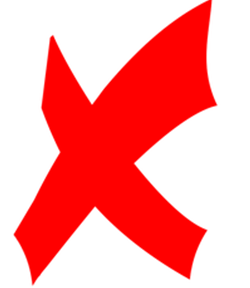 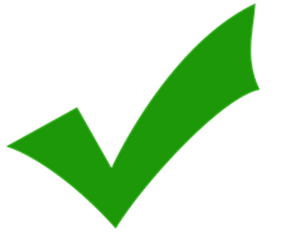 Source: own elaboration
Solver tool in solving optimization problems
Solver is an add-in for Microsoft Excel used for advanced analysis and solving optimization problems;
It allows users to define multiple decision variables, constraints, and objectives, and then employs various mathematical methods to find optimal solutions;
The optimization model consists of three elements:
objective cells (objective function);
variable cells (decision variables);
constraint cells.
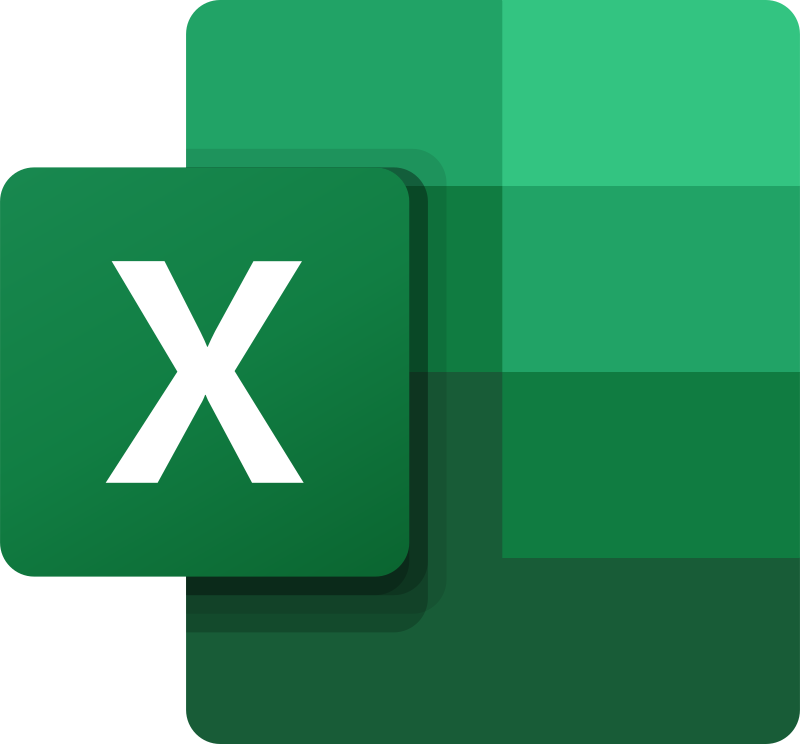 Source: Bomba & Kwiecień, 2012, Mason, 2013; MacDonald, 1995; Mason, 2012; Baj-Rogowska, 2013
Solver tool in solving optimization problems
Solver allows the user to select the appropriate method depending on the characteristics of the problem to be solved. The main methods include:
Simplex Method (Simplex LP);
GRG Method (Generalized Reduced Gradient);
Evolutionary Method;
Integer Constraints.
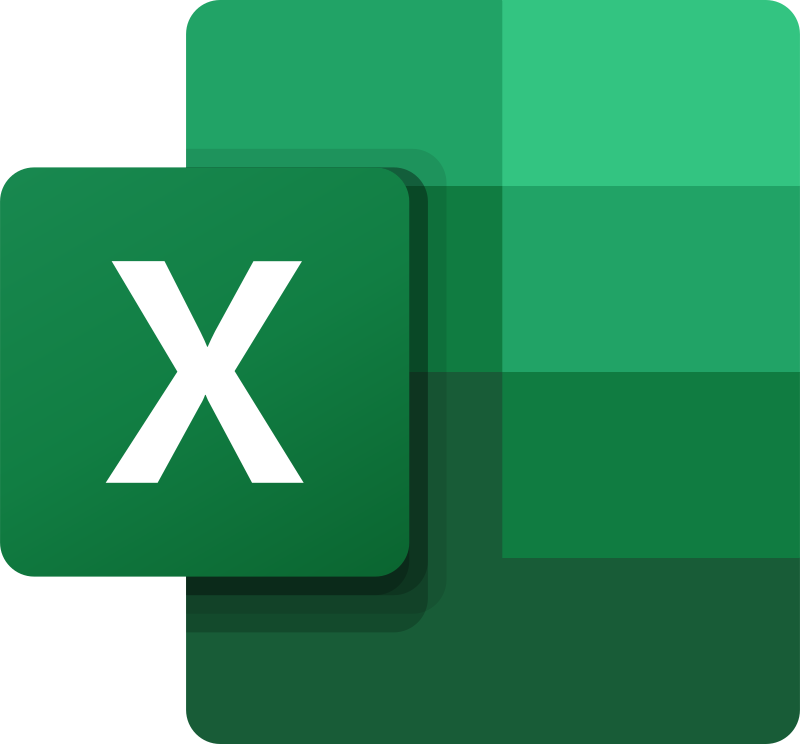 Source: Baj-Rogowska, 2013; Delgado-Aguilar et al., 2018; Węgrzyn, 2013
Optimizing the use of warehouse space – an example of using the Solver tool
The Alfa company has a warehouse with a total area of 10,000 m², which must accommodate three types of products: A, B and C. Each of these products has different requirements for warehouse space, has its own specific safety stock and generates different profits per product unit:
product A: requires 14 m² per unit, safety stock is 40 pcs., generates a profit of 30 euro;
product B: requires 12 m² per unit, safety stock is 60 pcs., generates a profit of 32 euro;
product C: requires 18 m² per unit, safety stock is 90 pcs., generates a profit of 23 euro.
Source: own elaboration
Optimizing the use of warehouse space – an example of using the Solver tool
Products A, B and C go to markets X, Y and Z. The total demand for all products in the markets is:
market X: 220 pcs.
market Y: 230 pcs.
market X: 332 pcs.
How many units of each product should be held in the warehouse to maximize the total profit from the warehouse space used without exceeding the total warehouse space available, assuming that Alfa meets all demand?
Source: own elaboration
Optimizing the use of warehouse space – an example of using the Solver tool
Solution:
Objective function: maximizing the total profit from products.

Constraint: size of warehouse space, storage space for a unit of product, volume of market demand.

Put data in MS Excel Sheet and use Solver tool to calculate How many units of each product should be held in the warehouse
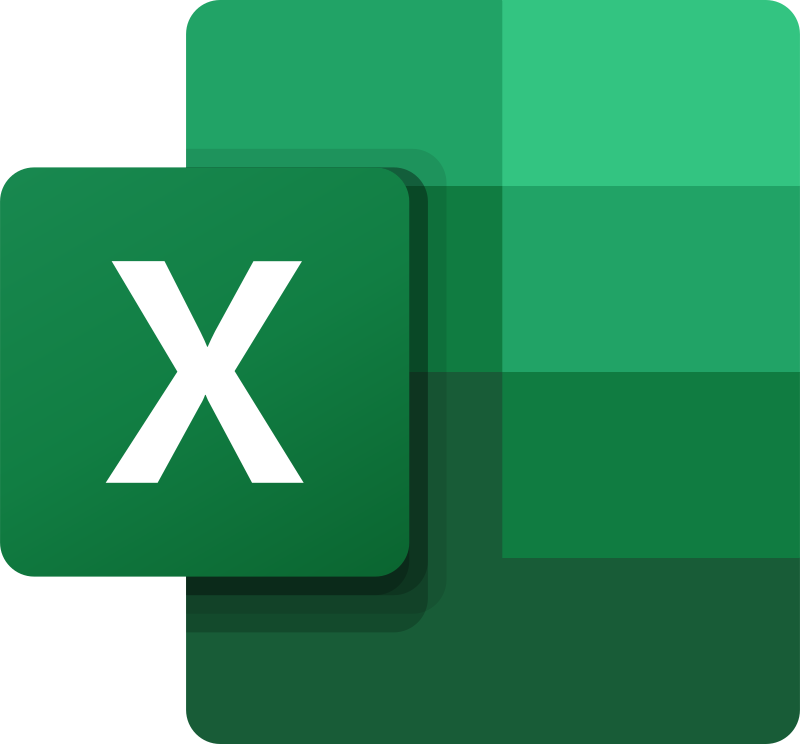 Source: own elaboration
Summary
Optimization in logistics is the process of finding the most effective way of organizing the flow of goods, information, and resources throughout the entire supply chain;
In the context of the supply chain, the warehouse have an extremely important role;
Inventory management in the supply chain is a key element that ensures operational fluidity, cost minimization, and customer satisfaction;
DRP – coordinates demand with inventory levels in various locations;
EOQ is a mathematical model used to determine the optimal order quantity that minimizes the total costs associated with ordering and holding inventory;
Solver allows users to define multiple decision variables, constraints, and objectives, and then employs various mathematical methods to find optimal solutions.
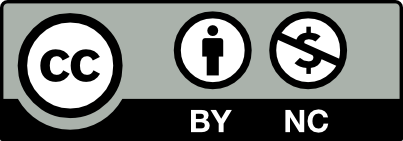 Thank you for your attention